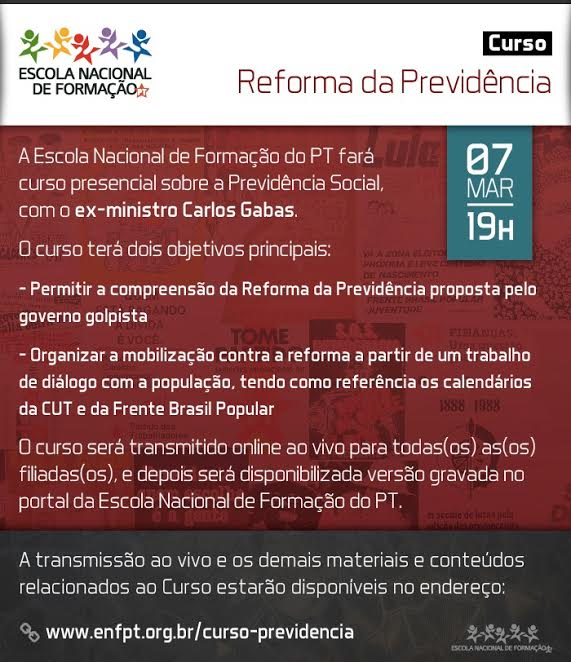 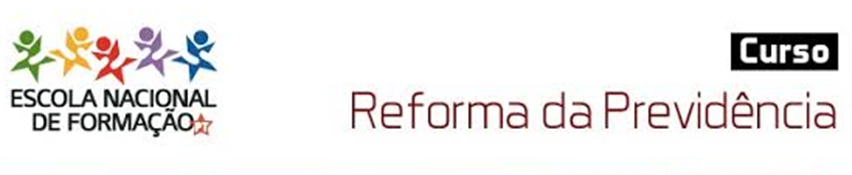 PREVIDÊNCIA SOCIAL:


A Conta da Reforma será paga também pelos Municípios e 
pela Economia Local



Mauricio Moromizato
Ex-prefeito de Ubatuba/SP (2013 – 2016)
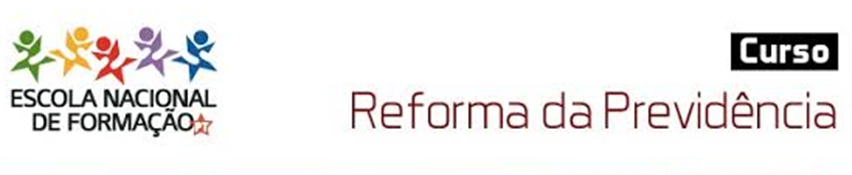 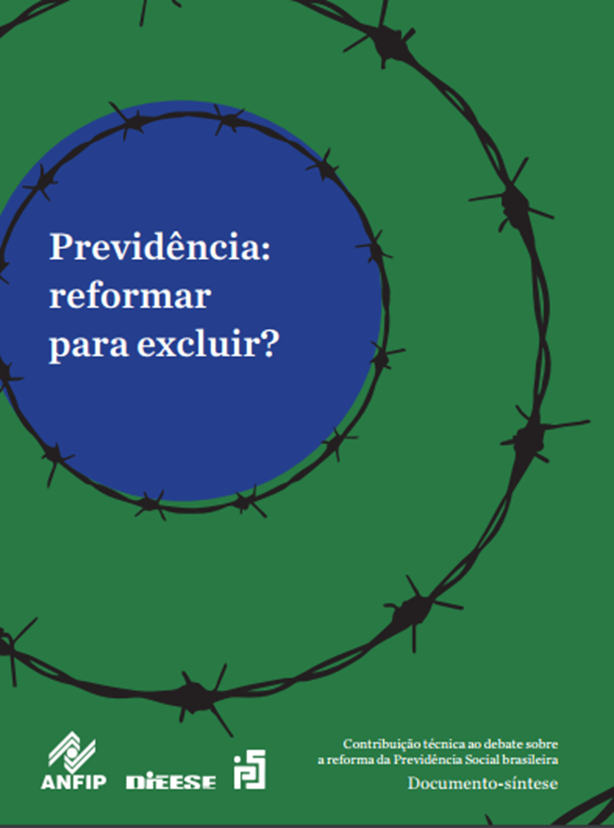 Mauricio Moromizato – moromizato13@gmail.com
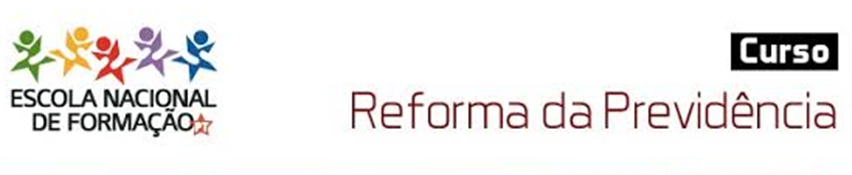 VIDA ACONTECE NOS MUNICÍPIOS

Prefeito hoje:

Diminuição de receitas vindas do Estado e União (ICMS e FPM);

Diminuição e atraso de investimentos do Estado e da União (emendas, investimentos diretos, repasses, etc.);

Aumento de investimentos e gastos com recursos próprios para suprir obrigações de Estado e União:
SAMU
Ordens Judiciais
Medicamentos de alto custo
UTI.


* Situação é pior nos pequenos e médios municípios
Mauricio Moromizato – moromizato13@gmail.com
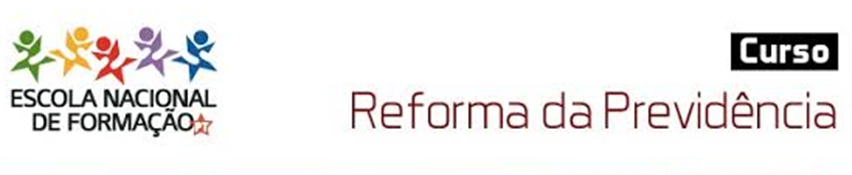 VIDA ACONTECE NOS MUNICÍPIOS

Final do mandato + Golpe

Piora no cenário;
PEC 55 (EC 95/16)
Cenário sombrio para prefeitos, prefeituras e serviços públicos;
Prejuízo para população mais vulnerável;

* Prefeituras e Serviços Públicos locais farão economia/ajustes para governo Federal pagar juros.


* Situação é pior nos pequenos e médios municípios
Mauricio Moromizato – moromizato13@gmail.com
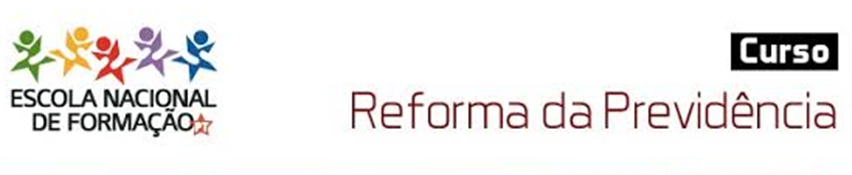 VIDA ACONTECE NOS MUNICÍPIOS

REFORMA DA PREVIDÊNCIA

Traz esse cenário sombrio para o Centro da Economia local e para a Vida do Cidadão;

Empresários Locais, Prefeitos e Vereadores estão fora da discussão:
Falta de esclarecimentos;
Mídia distorcendo a necessidade e impactos da Reforma;
Debate interditado.


 *Reforma pretende economizar 840 bilhões em 10 anos
          
* QUEM FARÁ ESSE AJUSTE SERÁ A ECONOMIA LOCAL 

* Situação é pior nos pequenos e médios municípios
Mauricio Moromizato – moromizato13@gmail.com
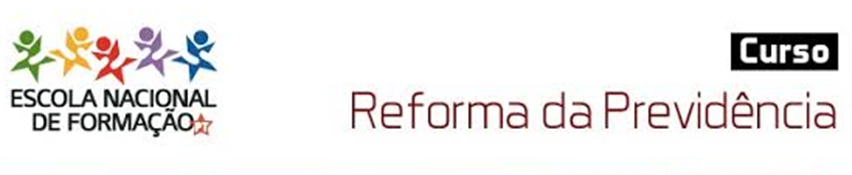 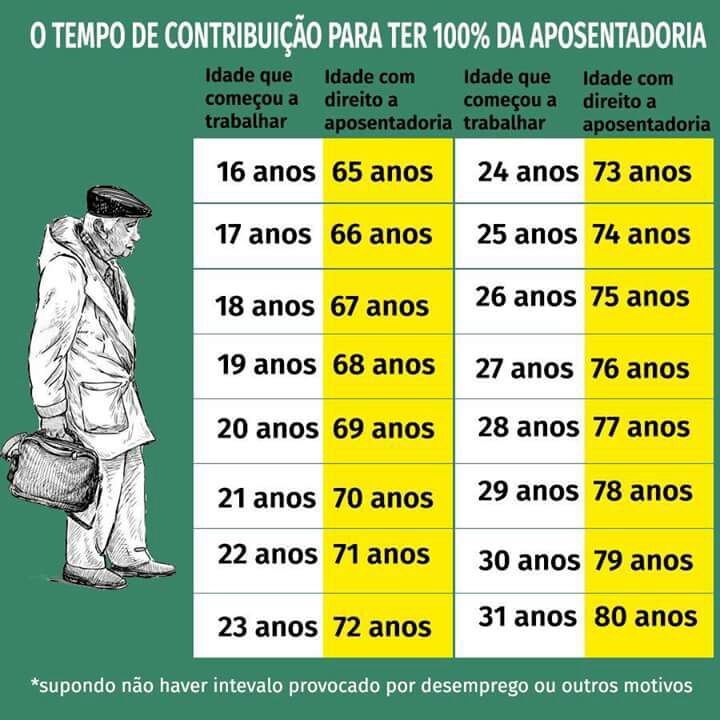 VIDA ACONTECE NOS MUNICÍPIOS

REFORMA DA PREVIDÊNCIA

Trabalhador na ativa  hoje                           contribuição do trabalhador, da 

empresa e FGTS                              Previdência  + FGTS  por 15 a 35 anos  

                          (Dinheiro sai do Município).

* Com Reforma da Previdência, além da idade mínima, o Dinheiro da Previdência e do FGTS será recolhido por até 49 anos.


  * QUEM FARÁ ESSE AJUSTE SERÁ A ECONOMIA LOCAL 

* Situação é pior nos pequenos e médios municípios
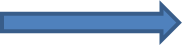 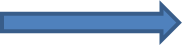 Mauricio Moromizato – moromizato13@gmail.com
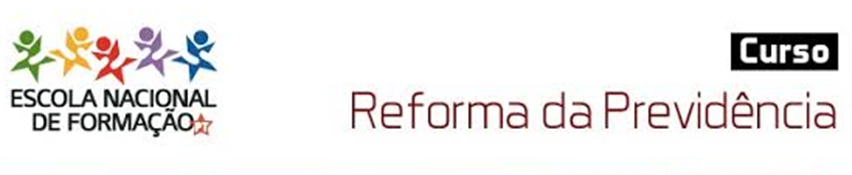 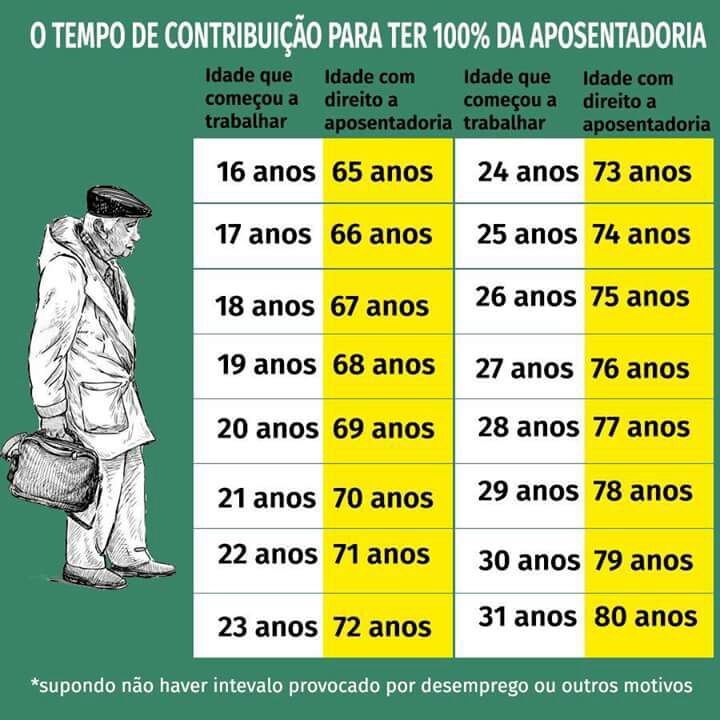 VIDA ACONTECE NOS MUNICÍPIOS

REFORMA DA PREVIDÊNCIA

Trabalhador aposentado                               contribuição do trabalhador, da 

empresa e FGTS                                       Aposentadoria + FGTS   

Economia local (Dinheiro entra no Município).

* Com Reforma da Previdência, além da idade mínima, o Dinheiro da Previdência e do FGTS será recolhido por até 49 anos.


  * QUEM FARÁ ESSE AJUSTE SERÁ A ECONOMIA LOCAL 

* Situação é pior nos pequenos e médios municípios
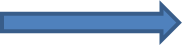 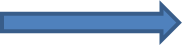 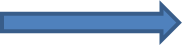 Mauricio Moromizato – moromizato13@gmail.com
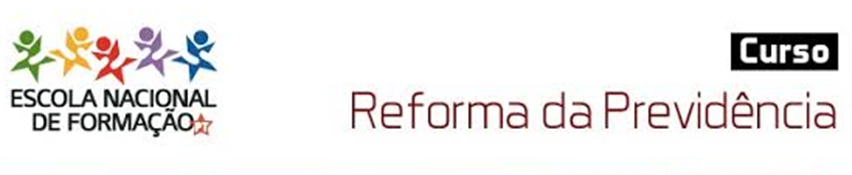 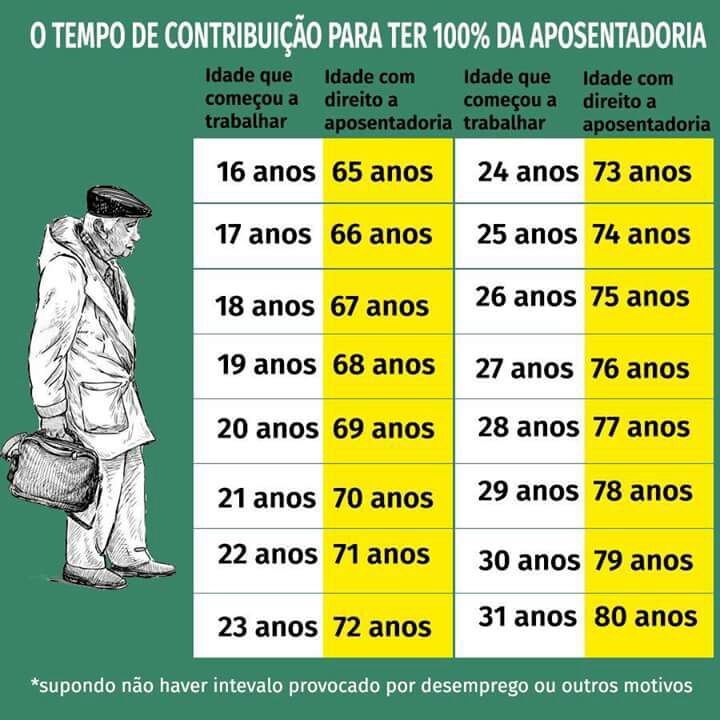 VIDA ACONTECE NOS MUNICÍPIOS

REFORMA DA PREVIDÊNCIA

	- Aumentará o tempo em que parte do salário sai do município;
	- Diminuirá o tempo em que esse dinheiro entra no município.

TRABALHADOR APOSENTADO
	- Não poupa;
	- Maior parte dos gastos é local;
	- Alimenta economia municipal e a Arrecadação própria da Prefeitura, como consequência;
	- Abre vaga no mercado de trabalho
		- Concurso Público
		- Comércio e Serviços
		- Agricultura
		- Indústria

 * QUEM FARÁ ESSE AJUSTE SERÁ A ECONOMIA LOCAL
Mauricio Moromizato – moromizato13@gmail.com
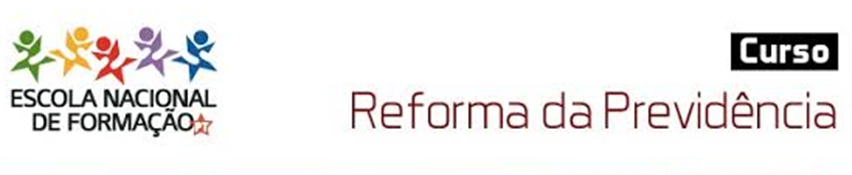 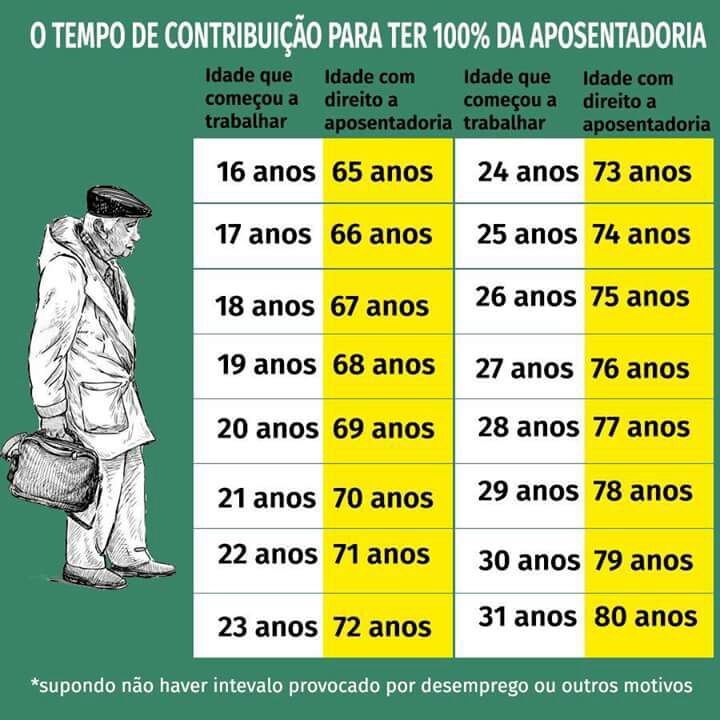 VIDA ACONTECE NOS MUNICÍPIOS

REFORMA DA PREVIDÊNCIA

BPC (Em Ubatuba)
	-  R$ 2.800.000,00 mês (R$ 33.600.000,00/ano – 10% orçamento anual da Prefeitura);

DESMONTE DA PREVIDÊNCIA
	- maior tempo do Dinheiro “saindo do Município”;
	- menor tempo de retorno do dinheiro para a “economia local”;
	- muitos não irão usufruir o benefício;
	- aumento de desemprego entre os jovens;
	- redução do valor do benefício
	- afastamento da juventude de determinadas carreiras
		- magistério
		- saúde pública

 * QUEM FARÁ ESSE AJUSTE SERÁ A ECONOMIA LOCAL
Mauricio Moromizato – moromizato13@gmail.com
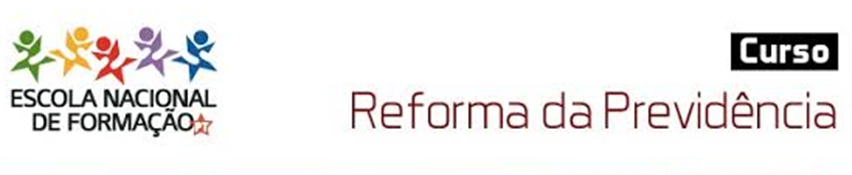 O contexto mais amplo da reforma da Previdência e da Seguridade Social;
Premissas questionáveis (I): o impacto da demografia nas finanças da Previdência;
Outra premissa questionável (II): a existência de “déficit” e seu crescimento explosivo;
Outros argumentos questionáveis que têm sido apresentados para justificar a reforma;
Linhas gerais da reforma da Previdência (PEC 287/2016);
A restrição do direito à proteção na velhice análise crítica da PEC 287;
Benefícios assistenciais: a desproteção dos mais vulneráveis da sociedade;
As desigualdades brasileiras na comparação internacional;
As condições de vida no Brasil vistas a partir das profundas desigualdades regionais e sociais;
A Reforma da Previdência em contexto de desigualdade de gênero e das condições de vida nos meios rural e urbano;
Por que é necessário preservar o piso do salário mínimo;
Um alerta: é preciso preservar o principal mecanismo de proteção social brasileiro;
Como garantir o equilíbrio financeiro (I): aspectos relacionados à Previdência e à Seguridade Social;
Como garantir o equilíbrio financeiro (II): aspectos relacionados à política macroeconômica.
Mauricio Moromizato – moromizato13@gmail.com
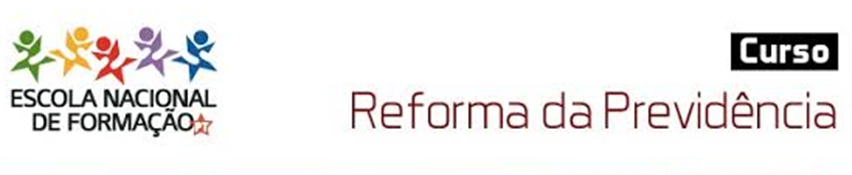 VIDA ACONTECE NOS MUNICÍPIOS

REFORMA DA PREVIDÊNCIA

 *Reforma pretende economizar 840 bilhões em 10 anos

QUEM FARÁ ESSE AJUSTE SERÁ A ECONOMIA LOCAL 

*    Sem considerar a importância da Seguridade Social para os municípios;
*    Sem discutir com população e atores locais;

* SEM TER TIDO VOTO PARA ESSE DESMONTE 

          

* Situação é pior nos pequenos e médios municípios
Mauricio Moromizato – moromizato13@gmail.com
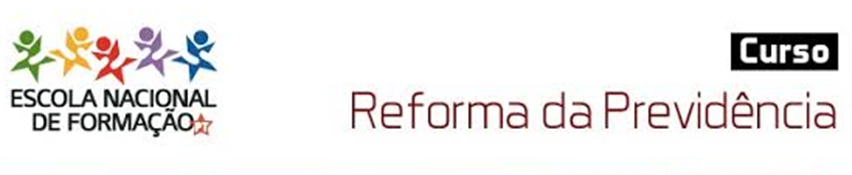 VIDA ACONTECE NOS MUNICÍPIOS

PREFEITURAS E PREFEITOS
	
	- Crise econômica local; 

	- Maior demanda por Serviços Públicos;

	- População mais vulnerável
		- Idosos sem aposentadoria;
		- Incapazes sem BPC (ou com valor diminuído);
		- Juventude sem emprego;
		- Trabalhadores “fragilizados”.

* SEM TER TIDO VOTO PARA ESSE DESMONTE        
QUEM FARÁ ESSE AJUSTE SERÁ A ECONOMIA LOCAL 

* Situação é pior nos pequenos e médios municípios
Mauricio Moromizato – moromizato13@gmail.com
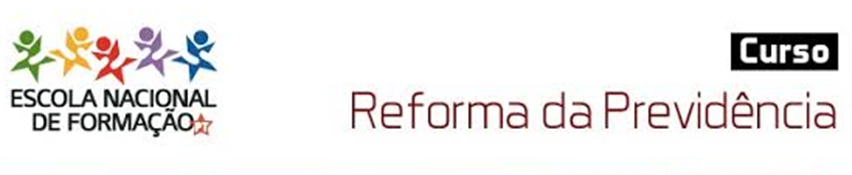 VIDA ACONTECE NOS MUNICÍPIOS

REFORMA DA PREVIDÊNCIA


MISSÃO:
	- Sensibilizar Prefeitos, Vereadores, Empresários, Políticos e movimentos sociais para o impacto local do desmonte da Previdência.


ARGUMENTO:
	- Não há emenda parlamentar, cargo ou promessas de investimentos que compensem o “estrago” social e econômico local.

          
* QUEM FARÁ ESSE AJUSTE SERÁ A ECONOMIA LOCAL 

* Situação é pior nos pequenos e médios municípios
Mauricio Moromizato – moromizato13@gmail.com
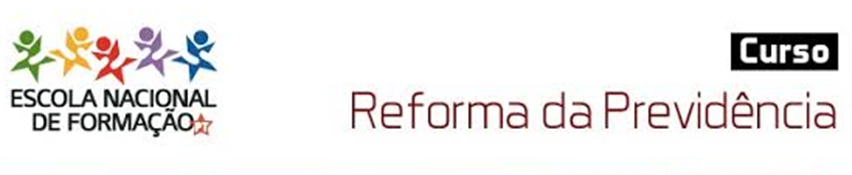 VIDA ACONTECE NOS MUNICÍPIOS

REFORMA DA PREVIDÊNCIA


AÇÃO:
	- Pressionar deputados e senadores na BASE
		- cidades;
		- escritórios dos mandatos;
		- redes sociais;
		- assessores;
		- cabos eleitorais, etc...
		
OBJETIVO:
	. CPI da Previdência;
	. REJEITAR A REFORMA NA TOTALIDADE.
Mauricio Moromizato – moromizato13@gmail.com